Austin Bradford Hill lecturing
Picture supplied by and reproduced by kind permission of the London School of ...
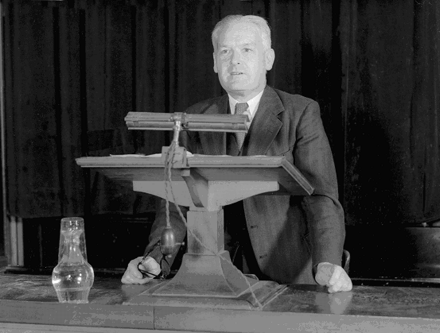 Int J Epidemiol, Volume 32, Issue 6, December 2003, Pages 929–931, https://doi.org/10.1093/ije/dyg287
The content of this slide may be subject to copyright: please see the slide notes for details.
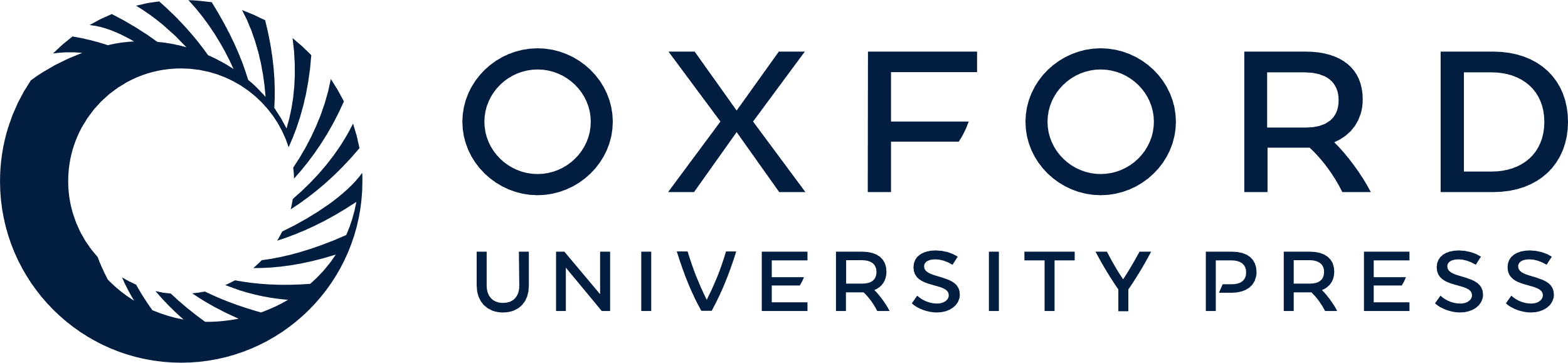 [Speaker Notes: Austin Bradford Hill lecturing
Picture supplied by and reproduced by kind permission of the London School of Hygiene and Tropical Medicine.


Unless provided in the caption above, the following copyright applies to the content of this slide: © International Epidemiological Association 2003]